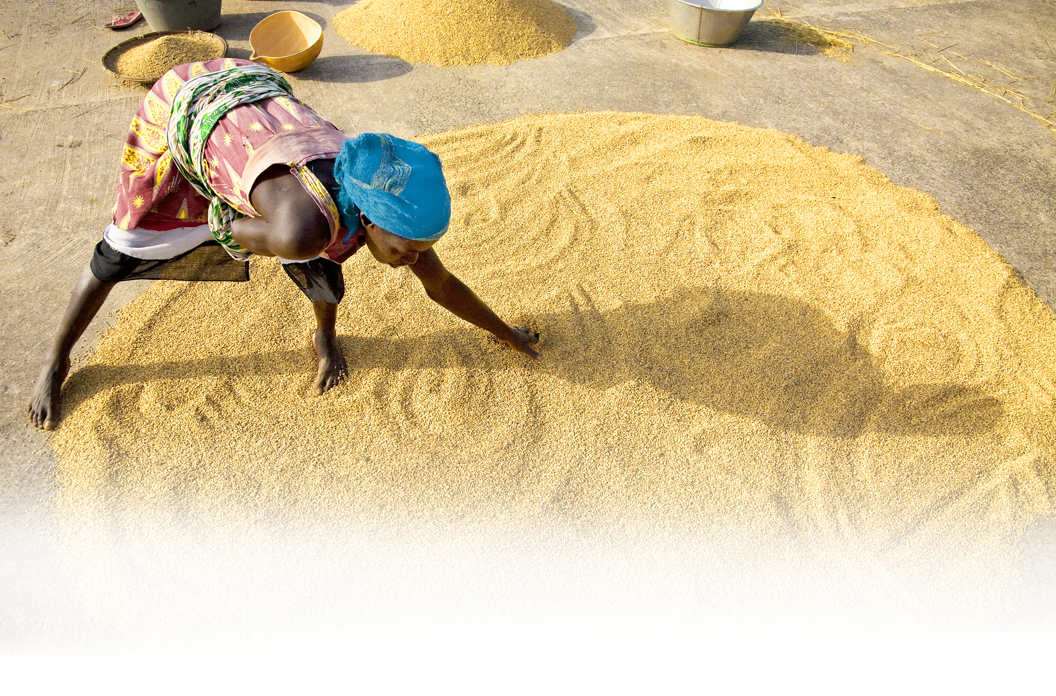 Networking Together in the Future
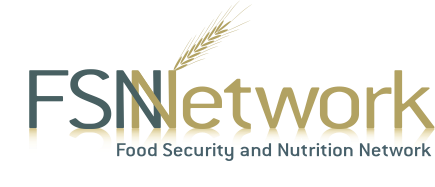 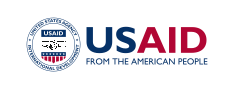 Session Purpose
Exploring possibilities for regional networking together.
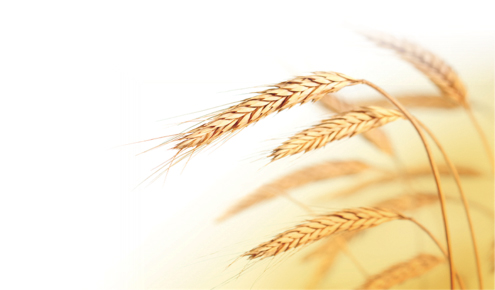 Session Objectives
Share best experiences with successful networking;
Identify networking success factors;
Review key points about networking; and
Explore regional networking in common interest areas, and proposed follow-up action steps.
Networking
Working towards common goals &  objectives, by joining together around common interests or issues and by building relationships
Different Networking Activities
Mutual learning
Information exchange
Action research
Doc of best practices,   lessons learned
Common search for social/behavioral change
Different Networking Activities
Advancing common interests & positions
Advocacy & policy influence
Gaining access to   resources
Network Management
This session was made possible by the generous support of the American people through the United States Agency for International Development (USAID). The contents are the responsibility of Christopher Szecsey/International Consultant and do not necessarily reflect the views of USAID or the United States Government.
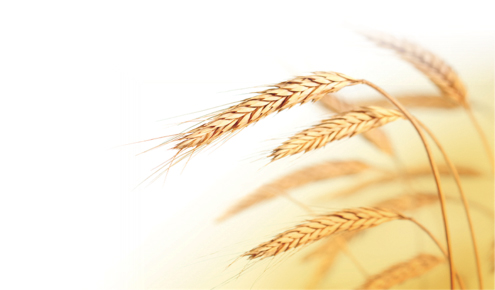